ПРИЕМ в 1 класс
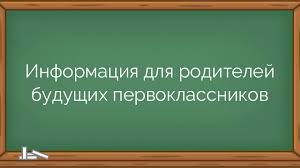 1 этап записи детей в первые классы на 2024/2025 учебный год начнется 1 апреля 2024 года.
С 1 апреля по 30 июня заявления будут приниматься от региональных и федеральных льготников, чьи дети имеют преимущественное право на зачисление в первый класс, и от родителей, чьи дети проживают на закрепленной за образовательным учреждением территории.
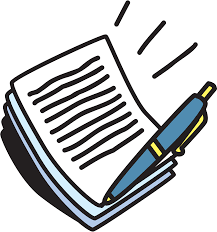 Микрорайон, закреплённый за ГБОУ лицеем № 445 при подаче заявлений о приеме в 1 класс
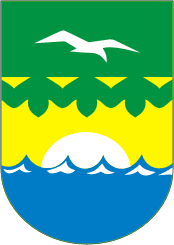 -Улица исполкомская – все дома-Улица Малинная – все дома-Улица Театральна – все дома-Переулок Театральный – все дома
С 6 июля по 5 сентября заявления будут приниматься от горожан, НЕ проживающих на закрепленной территории.
Как и прежде, заявления можно подать на портале Госуслуг или в МФЦ.	Все заявления накапливаются в единой электронной базе без присвоения им каких-либо порядковых номеров. Только по истечении 30 рабочих дней школы приступают к их обработке и рассылке приглашений родителям.
Способы подачи заявления:
Многофункциональные центры предоставления государственных и муниципальных услуг
МФЦ Зеленогорска
Портал государственных и муниципальных услуг Санкт-Петербурга
Лично в образовательную организациюЗаявления и копии документов в образовательную организацию принимаются в соответствии с графиком приема заявлений:Четверг 15.00-17.00По адресу: г. Зеленогорск, проспект Ленина д.2, лит. А, приёмная директора.Посещение общеобразовательного учреждения возможно только при наличии средств индивидуальной защиты органов дыхания.
Через операторов почтовой связи общего пользования заказным письмом с уведомлением о врученииАдрес: 197720, Санкт-Петербург, г. Зеленогорск, проспект Ленина д.2, лит. А. ГБОУ лицей № 445 Курортного района Санкт-Петербурга
Посредством электронной почты образовательной организацииЭлектронная почта: arkhipova445@obr.gov.spb.ru